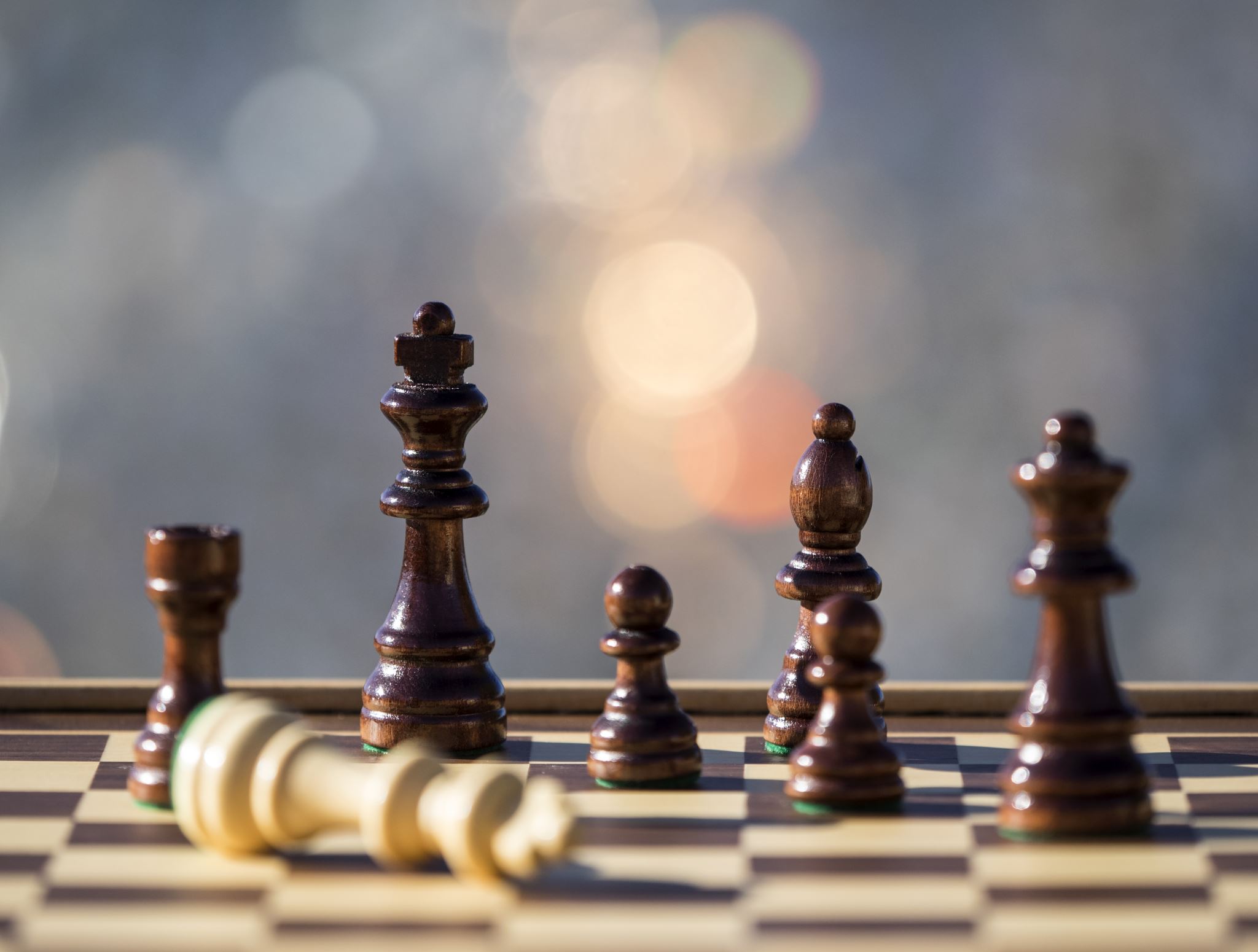 Analysing reducing-balance loans with recurrence relations
9B
Reducing-balance loans
Modelling a reducing-balance loan with a recurrence relation
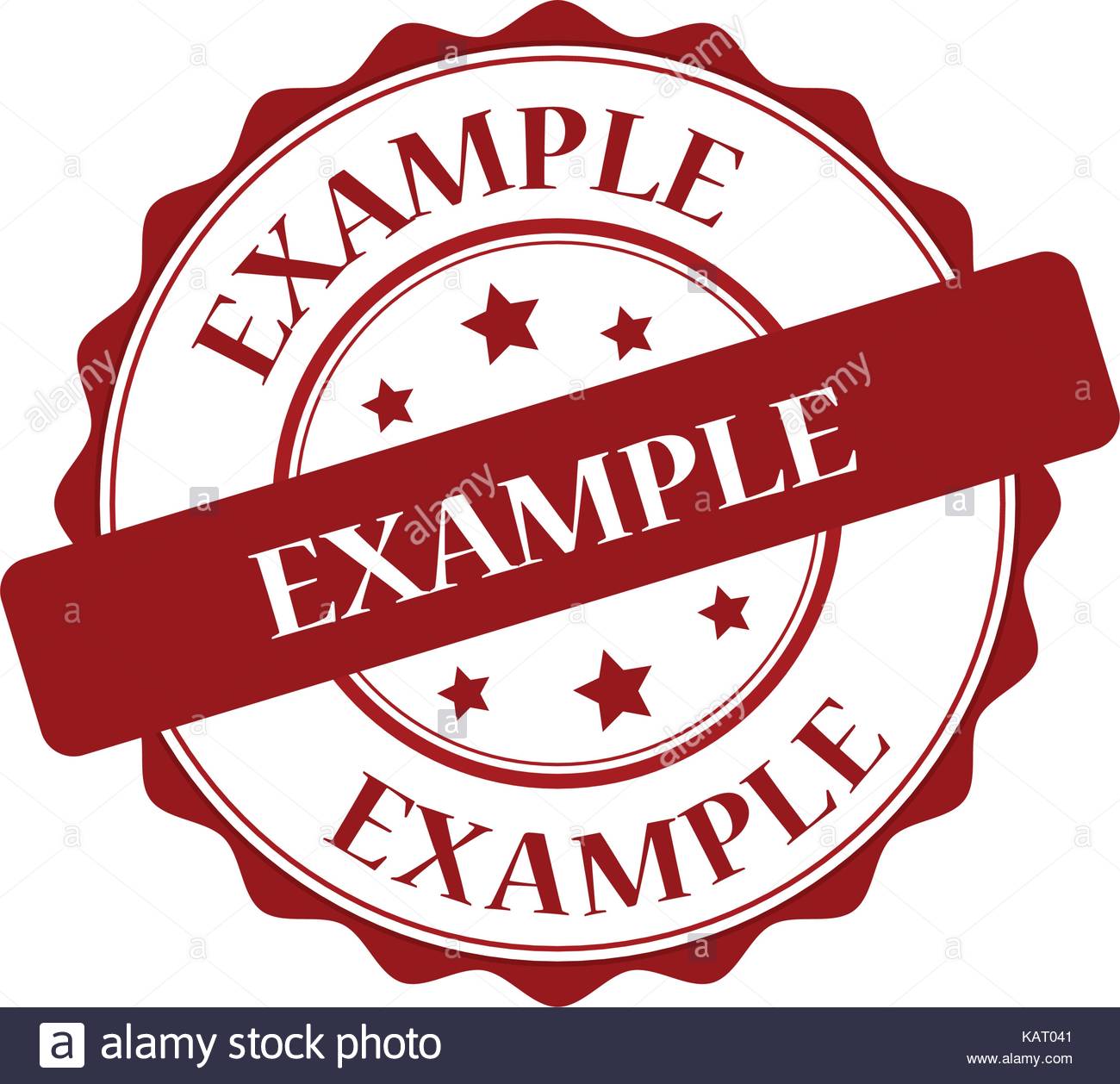 Using a recurrence relation to analyse a reducing-balance loan
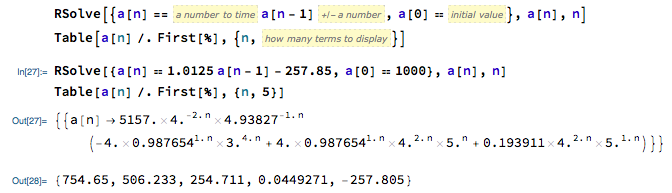 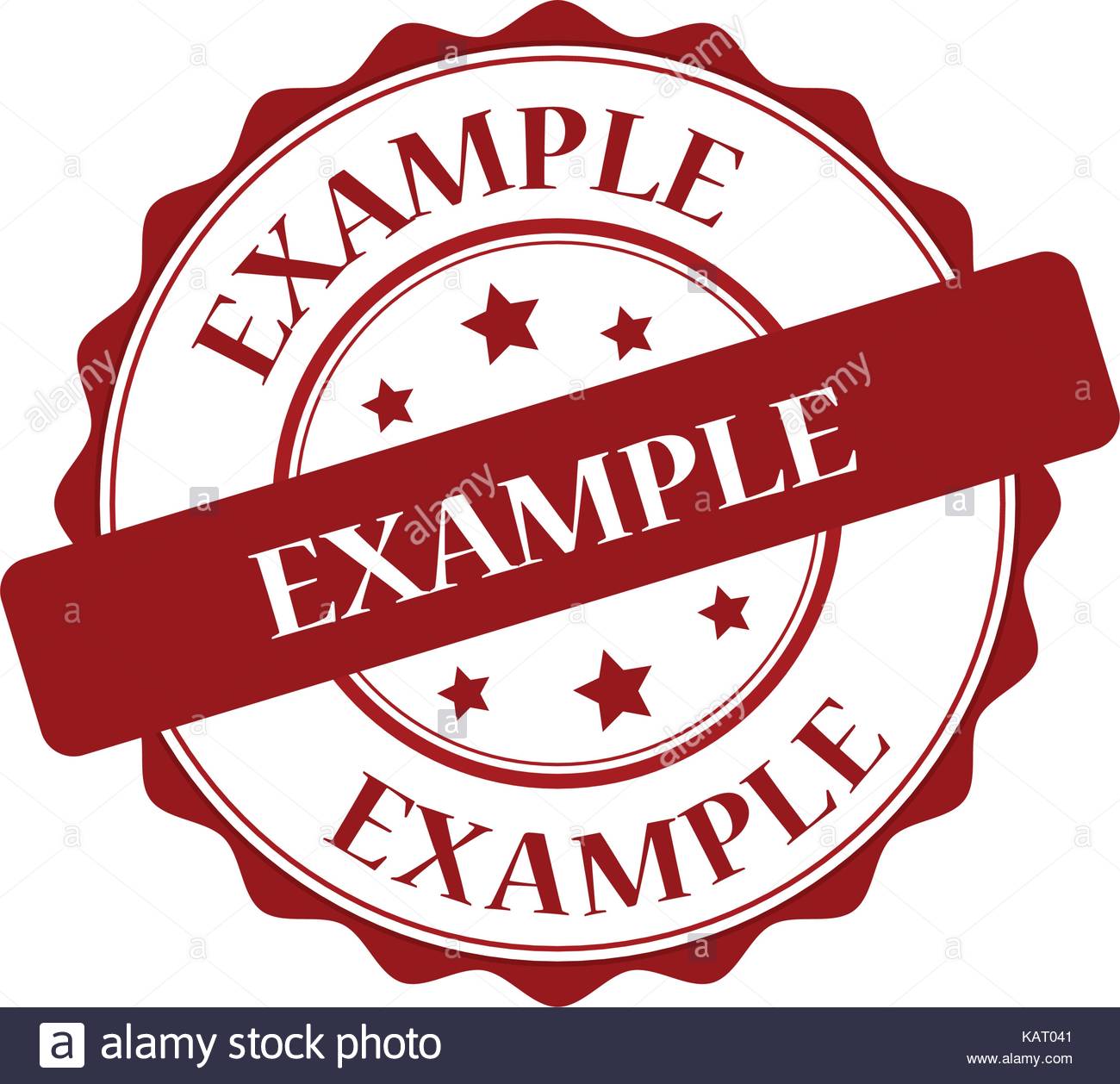 Amortisation tables
The interest
repayment
The principal
Loans that are repaid by making regular payments until the balance of the loan is zero are called amortising loans.
Alyssa’s loan from Example. Interest on the $1000 loan was charged at the rate of 1.25% per month and the loan was to be repaid with four monthly payments of $257.85. The first step in the amortisation process is shown in the diagram below.
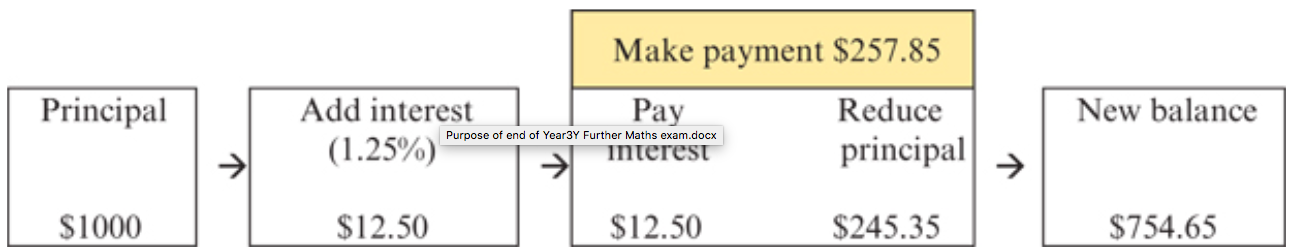 Month 1
$245.35 = ($257.85−$12.50)
1.25% of $1000=$12.50
$754.65 =($1000−$245.35)
Amortisation tables
The interest
repayment
The principal
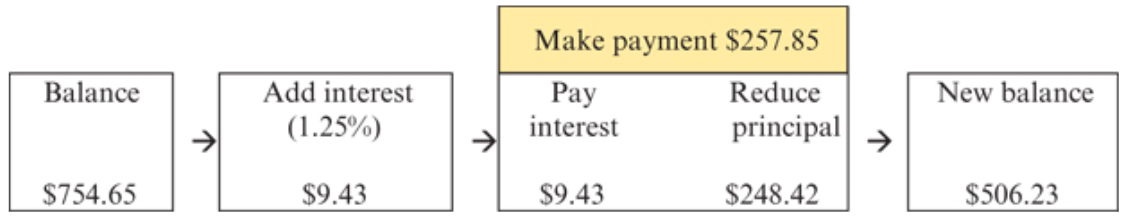 Month 2
$248.42 = ($257.85−$9.43)
1.25% of $754.65=$9.43
$506.23 =($754.65−$248.42)
Amortisation tables
Interest paid = interest rate per payment period × unpaid balance
For example, when payment 1 is made, interest paid =1.25% of 1000=$12.50
1031.44
Principal reduction = payment made - interest paid
For example, when payment 1 is made, principal reduction =257.85−12.50=$245.35
Balance of loan = balance owing - reduction in balance
For example, when payment1 is made, reduction in balance =1000−245.35=$754.65
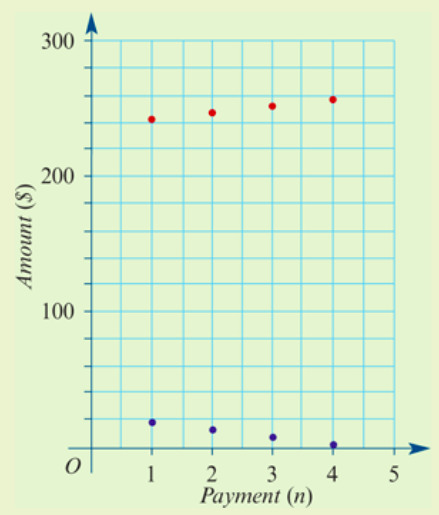 Properties of a reducing balance loan
the amount of principal paid
the amount of interest paid
Reading and interpreting an amortisation table
A business borrows $10000 at a rate of 8% per annum. The loan is to be repaid by making four quarterly payments of $2626.20. The amortisation table for this loan is shown below.









*the final payment has been adjusted so that the final balance is zero.
a. Determine, to the nearest cent:
1. the quarterly interest rate
2. the interest paid when payment 1 is made using the quarterly interest rate
3. the principal repaid from payment 2
4. the balance of the loan after payment 3 has been made
5. the total cost of repaying the loan
b. verify that the total amount of interest paid = total cost of the loan - principal
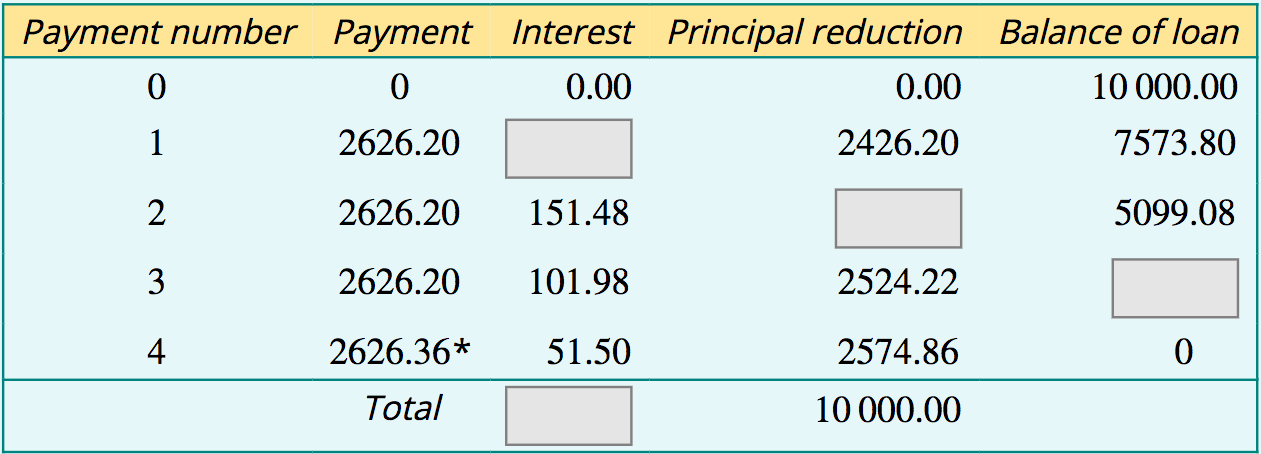 Interest paid = 2% of $10000 = $200
Principal reduction = 2626.20−151.48 = $2474.72
Balance of the loan after 3 payments = 5099.08−2524.22 = $2574.86
Total cost = 3×2626.20+2626.36 = $10504.96
Quarterly interest rate=8/4=2% or 0.02
Total interest=$10504.96−10000=$504.96